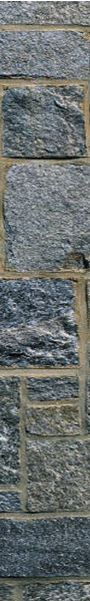 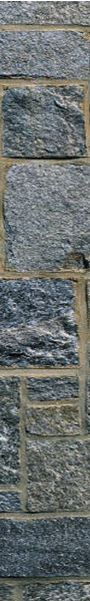 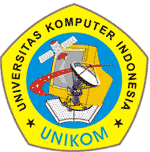 MATERI PERKULIAHANMACHINE LEARNING
Metode Pembelajaran
4
Kelompok Keilmuan
Computer Science
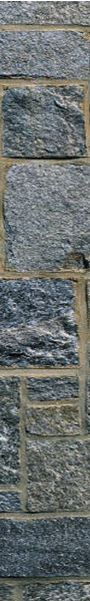 Tujuan
Memahami konsep Supervised, Semi-Supervised, Unsupervised, dan Reinforcement Learning
M E T O D E P E M B E L A J A R A N
METODE
Supervised
Unsupervised
Semi Supervised
Reinforcement Learning
S U P E R V I S E D
n
SUPERVISED
Pembelajaran yang dilakukan 
berdasarkan contoh
L I N E A R   R E G R E S S I O N
D E C I S I O N   T R E E
K - N E A R E S T   N E I G H B O R S
N E U R A L   N E T W O R K
N A Ï V E   B A Y E S
S U P P O R T   V E C T O R   M A C H I N E
KRITERIA
Menggunakan data yang sudah diberi label
Membangun model prediksi berdasarkan 
    data latih
SUPERVISED
L A B E L L E D
D A T A
Learning
Training Data
Prediction Model
Testing 
Data
Class Target
Testing
d a t a   l a t i h
SUPERVISEDkategori
c
c
a
a
kelas a
kelas c
c
c
a
a
c
a
c
a
c
a
c
a
a
d a t a   u j i
c
a
a
c
c
a
c
a
c
a
c
a
a
t a r g e t
c
c
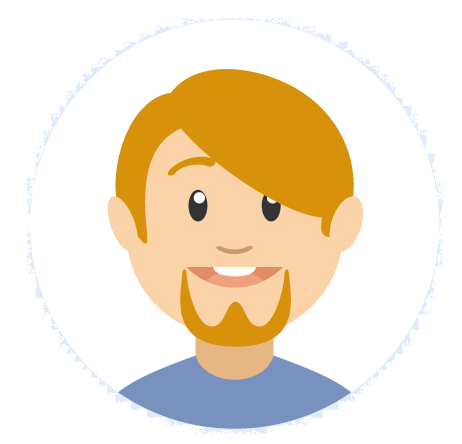 SUPERVISEDregresi
d a t a   u j i
d a t a   l a t i h
32 tahun
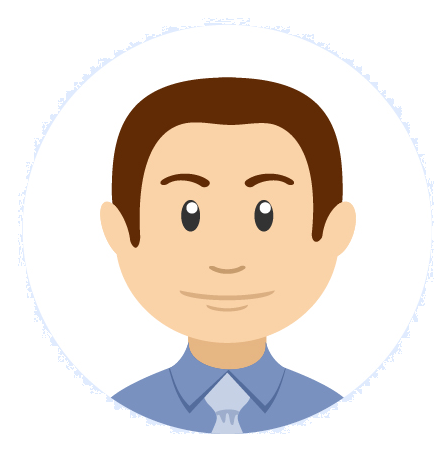 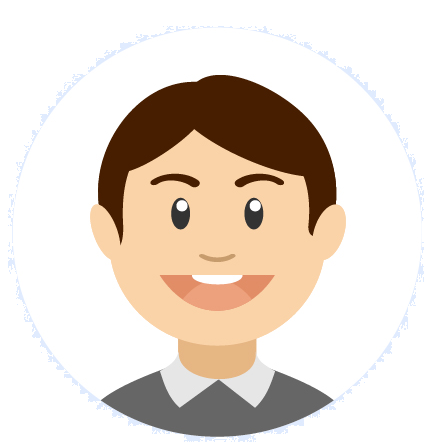 ?
25 tahun
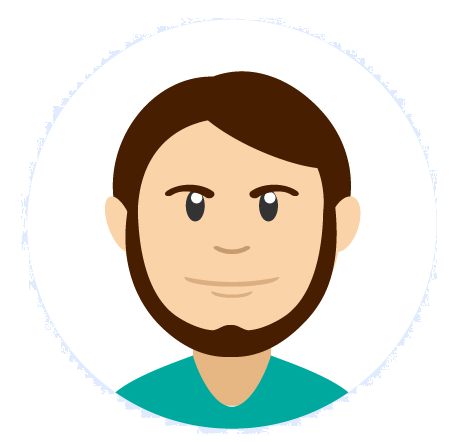 t a r g e t
29 tahun
42 tahun
CONTOH :K-NEAREST NEIGHBORS
K-NEAREST NEIGHBORS
Belajar dengan melihat kedekatan 
dengan data lainnya (sejumlah k tetangga)
K-NEAREST NEIGHBORS
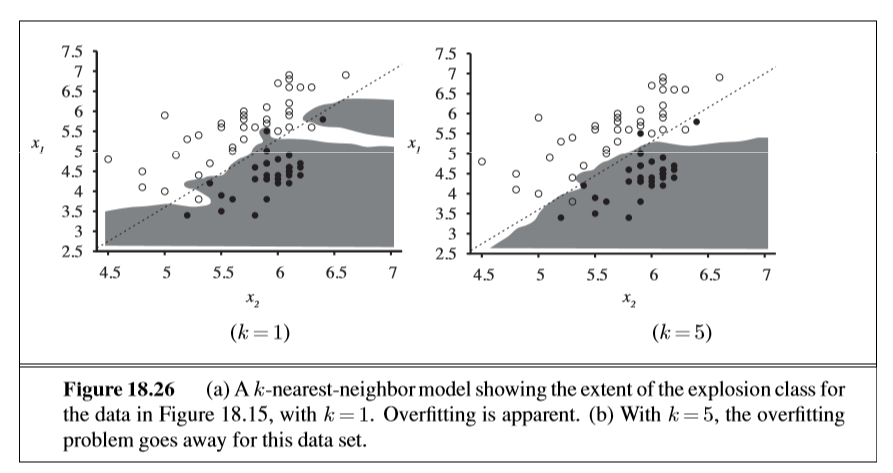 Ukuran Jarak
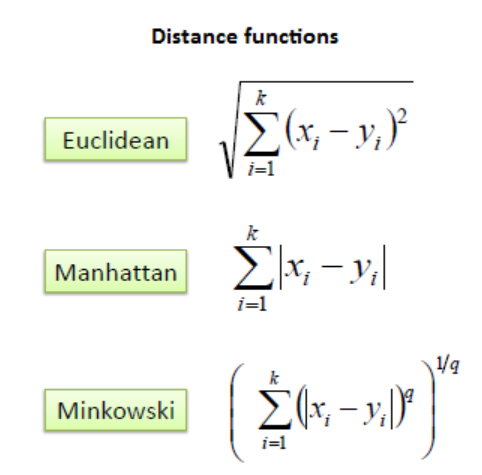 Algoritma
Menentukan k (jumlah tetangga terdekat)
Menghitung kuadrat jarak euclidean
Mengurutkan hasil
Menentukan kategori objek 
      berdasarkan kategori tetangga terbanyak
Contoh 1
Terdapat beberapa data yang berasal dari survei tentang klasifikasi kualitas kertas tissue apakah bagus atau tidak. 

Data masukan yang digunakan memiliki dua atribut yaitu daya tahan terhadap asam dan kekuatan. 

Maka, untuk data baru yang diberikan, bagaimanakah hasil prediksi kualitas tissue-nya?
Contoh 1
Contoh 1
1. Menentukan k = 3
2. Menghitung jarak (7,4) terhadap data latih
Contoh 1
2. Menghitung jarak Euclidean
Contoh 1
2. Menghitung kuadrat jarak Euclidean
Algoritma
3. Mengurutkan hasil
Algoritma
4. Menentukan kategori objek 
berdasarkan kategori tetangga terbanyak
k = 3
Bagus
Latihan
Tentukan kelas dari data uji dengan nilai atribut (X1,X2,X3) = (50,3,40) !
U N S U P E R V I S E D
n
UNSUPERVISED
Pembelajaran dengan mengelompokkan 
(tanpa contoh)
K – M E A N S
K – M E D O I D S
KRITERIA
Menggunakan data yang belum diberi label
Menemukan struktur / pola dari kumpulan data
UNSUPERVISED
kelompok 1
c
a
a
a
a
c
a
a
a
a
a
kelompok 2
a
c
c
a
a
c
c
c
c
c
c
c
c
UNSUPERVISED
U N L A B E L L E D
D A T A
Clusters
Clustering
CONTOH :K-MEANS
K-MEANS
Belajar dengan mengelompokkan data 
menjadi sejumlah k cluster
Algoritma
Menentukan k (jumlah cluster)
Menentukan nilai centroid (centroid awal random atau ditentukan manual)
Menghitung kuadrat jarak Euclidean antara data uji dan centroid
Mengelompokkan data (berdasarkan nilai minimum jarak setiap data terhadap cluster)
Menghitung mean dari setiap cluster
Kembali ke tahap 2 (jika belum ada pembanding atau pola belum sama)
Contoh 1
Terdapat beberapa data yang berasal dari survei tentang klasifikasi kualitas kertas tissue apakah bagus atau tidak. Data masukan yang digunakan memiliki dua atribut yaitu daya tahan terhadap asam dan kekuatan. 

Maka, bagaimanakah pengelompokkan data tersebut?
Algoritma
Menentukan jumlah cluster  k = 2
Menentukan nilai awal centroid 

Cluster 1 : (8,4)  data 1
Cluster 2 : (4,5)  data 2
Algoritma
3. Menghitung kuadrat jarak Euclidean antara data uji dan pusat cluster 1 (8,4)
Algoritma
3. Menghitung kuadrat jarak Euclidean antara data uji dan pusat cluster 2 (4,5)
Algoritma
3. Menghitung kuadrat jarak Euclidean antara data uji dan pusat cluster
Algoritma
4. Mengelompokkan data (berdasarkan nilai minimum jarak setiap data terhadap cluster)
Algoritma
5. Menghitung Mean dari setiap cluster
Algoritma
6. Kembali ke Tahap 2 (Penentuan Centroid)
Centroid C1 : (7.5 , 5.5)
dari mean cluster 1
Centroid C2 : (4.75 , 5.5)
dari mean cluster 2
Algoritma
Lanjutkan proses :
3. Menghitung kuadrat jarak Euclidean antara data uji dan centroid baru
4. Mengelompokkan data (berdasarkan nilai minimum jarak setiap data terhadap cluster)
5. Menghitung mean dari setiap cluster
6. Kembali ke tahap 2 (jika belum ada pembanding atau pola belum sama)
TUGAS KELOMPOK
Buat makalah tentang Supervised, Unsupervised, Semi-supervised, dan Reinforcement Learning dengan struktur berikut:
Pengertian
Sejarah
Penjelasan 
    (contoh 1 algoritma, contoh perhitungan)